BUSCAR ZONA  DE ESCAPE 
Organice una ruta de evacuación que conduzca a un terreno más elevado
MANTENER LA CALMA
Recordar todo lo que decidieron en familia
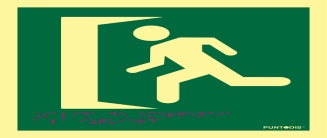 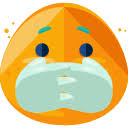 Consejos de seguridad y prevención frente a un posible tsunami:
NUNCA SE QUEDE CERCA DE LA ORILLA 
para ver venir un  tsunami.
Guarde los documentos 
en un lugar alto y que tenga las referencias personales
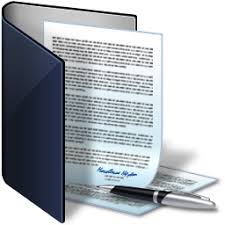 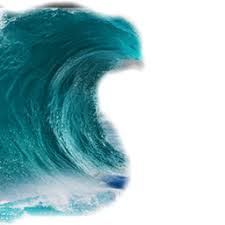 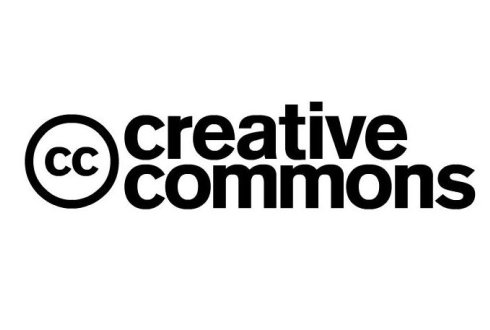